Unit IV- Chapter 1
JDBC(Java Database Connectivity
Introduction
JDBC is a Java standard that provides the interface for connecting from Java to relational databases. The JDBC standard is defined by Sun Microsystems and implemented through the standard java.sql interfaces. This allows individual providers to implement and extend the standard with their own JDBC drivers. JDBC stands for Java Database Connectivity, which is a standard Java API for database -independent connectivity between the Java programming language and a wide range of databases.
The JDBC library includes APIs for each of the tasks commonly associated with database usage: 
Making a connection to a database 
Creating SQL or MySQL statements 
Executing that SQL or MySQL queries in the database 
Viewing & Modifying the resulting records
JDBC API is a Java API that can access any kind of tabular data, especially data stored in a Relational Database. JDBC works with Java on a variety of platforms, such as Windows, Mac OS, and the various versions of UNIX.
Design of JDBC
JDBC is designed to provide a database-neutral API for accessing relational databases from different vendors. Just as a Java application does not need to be aware of the operating system platform on which it is running, so too JDBC has been designed so that the database 

This is not to say that JDBC cannot be used with another type of database. In fact, there are JDBC drivers that allow the API to be used to connect to both high-end, mainframe databases, which are not relational, and to access flat files and spreadsheets as databases (which are definitely not relational). But the reality is that JDBC is most commonly used with relational databases.
The technical definition of a relational database is a database that stores dataas a collection of related entities. These entities are composed of attributes that describe the entity and attributes.
Uses SQL
JavaSoft's JDBC consists of two layers: the JDBC API and the JDBC Driver Manager API. 
The JDBC API is the top layer and is the programming interface in Java to structured query language (SQL) which is the standard for accessing relational databases. 
The JDBC API communicates with the JDBC Driver Manager API, sending it various SQL statements. The manager communicates (transparent to the programmer) with the various third party drivers (provided by Database vendors like Oracle) that actually connect to the database and return the information from the query.
JDBC Architecture:
The JDBC API supports both two-tier and three-tier processing models for database access but in general JDBC Architecture consists of two layers: 
JDBC API: This provides the application-to-JDBC Manager connection. 
JDBC Driver API: This supports the JDBC Manager-to-Driver Connection. 
The JDBC API uses a driver manager and database-specific drivers to provide transparent connectivity to heterogeneous databases. 
The JDBC driver manager ensures that the correct driver is used to access each data source. The driver manager is capable of supporting multiple concurrent drivers connected to multiple heterogeneous databases.
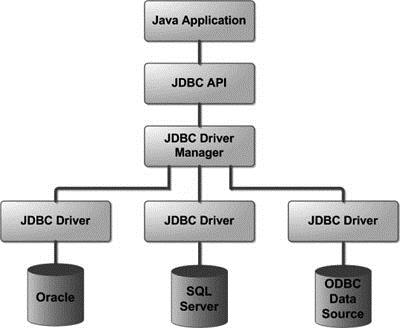 Common JDBC Components:
DriverManager: This class manages a list of database drivers. 
Driver: This interface handles the communications with the database server.
Connection : This interface with all methods for contacting a database. The connection object represents communication context, i.e., all communication with database is through connection object only. 
 Statement : You use objects created from this interface to submit the SQL statements to the database. 
ResultSet: These objects hold data retrieved from a database after you execute an SQL query using Statement objects. It 
SQLException: This class handles any errors that occur in a database application.
ODBC
An ODBC driver uses the Open Database Connectivity (ODBC) interface by Microsoft that allows applications to access data in database management systems (DBMS) using SQL as a standard for accessing the data.
An ODBC driver uses the Open Database Connectivity (ODBC) interface by Microsoft that allows applications to access data in database management systems (DBMS) using SQL as a standard for accessing the data. ODBC permits maximum interoperability, which means a single application can access different DBMS. Application end users can then add ODBC database drivers to link the application to their choice of DBMS.
JDBC Drivers Types:
1) JDBC-ODBC bridge driver
The JDBC-ODBC bridge driver uses ODBC driver to connect to the database. The JDBC-ODBC bridge driver converts JDBC method calls into the ODBC function calls. This is now discouraged because of thin driver.
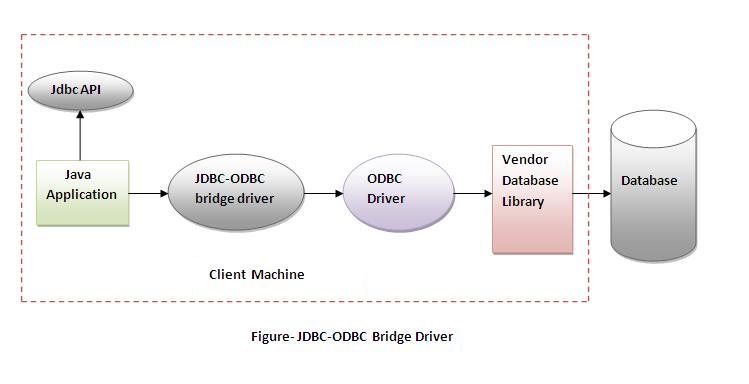 Advantages:
easy to use.
can be easily connected to any database.
Disadvantages:
Performance degraded because JDBC method call is converted into the ODBC function calls.
The ODBC driver needs to be installed on the client machine.
2) Native-API driver
The Native API driver uses the client-side libraries of the database. The driver converts JDBC method calls into native calls of the database API. It is not written entirely in java.
Native API driver uses native API to connect a java program directly to the database. Native API id s C, C++ library, which contains a set of function used to connect with database directly. Native API will be different from one database to another database. So this Native API driver is a database dependent driver.
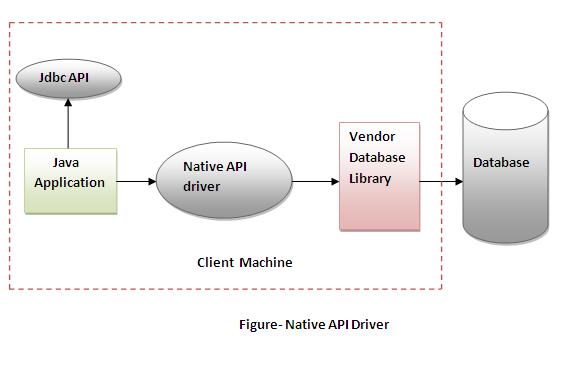 Advantage:
performance upgraded than JDBC-ODBC bridge driver.
Disadvantage:
The Native driver needs to be installed on the each client machine.
The Vendor client library needs to be installed on client machine.
3) Network Protocol driver
The Network Protocol driver uses middleware (application server) that converts JDBC calls directly or indirectly into the vendor-specific database protocol. It is fully written in java.
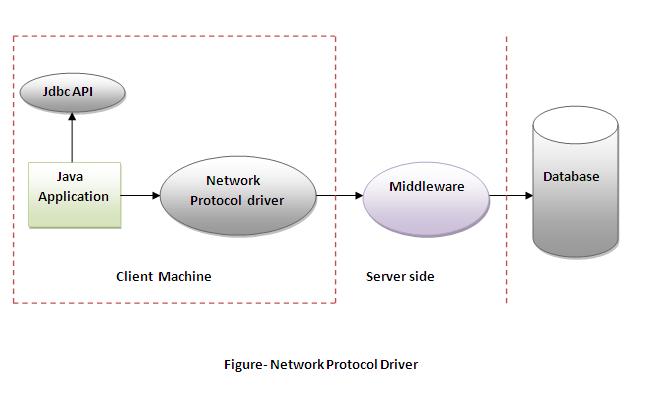 Advantage:
No client side library is required because of application server that can perform many tasks like auditing, load balancing, logging etc.
Disadvantages:
Network support is required on client machine.
Requires database-specific coding to be done in the middle tier.
Maintenance of Network Protocol driver becomes costly because it requires database-specific coding to be done in the middle tier.
4) Thin driver
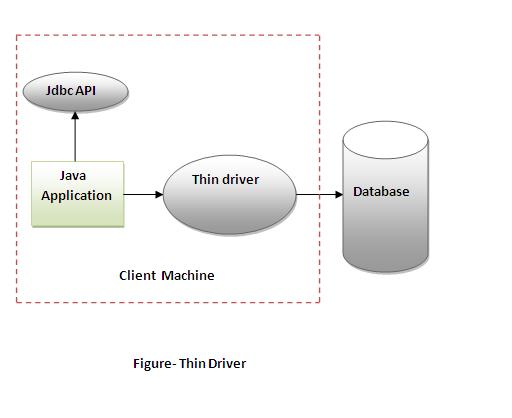 Advantage:
Better performance than all other drivers.
No software is required at client side or server side.
Disadvantage:
Drivers depends on the Database.
Steps to connect a Java Application to Database
The following 5 steps are the basic steps involve in connecting a Java application with Database using JDBC.
Register the Driver
Create a Connection
Create SQL Statement
Execute SQL Statement
Closing the connection
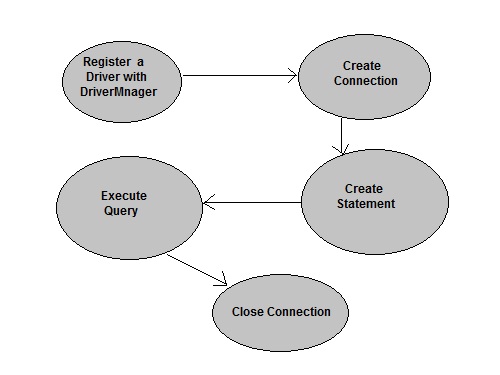 In this example we are using MySql as the database. So we need to know following informations for the mysql database:
Driver class: The driver class for the mysql database is com.mysql.jdbc.Driver.
Connection URL: The connection URL for the mysql database is jdbc:mysql://localhost:3306/sujata where jdbc is the API, mysql is the database, localhost is the server name on which mysql is running, we may also use IP address, 3306 is the port number and sujata is the database name. We may use any database, in such case, you need to replace the sujata with your database name.
Username: The default username for the mysql database is root.
Password: Password is given by the user at the time of installing the mysql database. In this example, we are going to use root as the password.
Step 1: Import JDBC Packages
import java.sql.*;
import oracle.jdbc.driver.*; 
import oracle.sql.*;
Step 2:Load and Register the JDBC Driver
Class.forName("sun.jdbc.odbc.JdbcOdbcDriver");
Class.forName("oracle.jdbc.driver.OracleDriver");
Step 3: Connecting to a Database
The getConnection() method is an overloaded method that takes
Three parameters, one each for the URL, username, and password.
Only one parameter for the database URL. In this case, the URL contains the username and password.

Connection conn = DriverManager.getConnection(URL, username, passwd); 
Connection conn = DriverManager.getConnection(URL);
Step 4: Querying the Database
Statement sql_stmt = conn.createStatement();
Step 5: Executing the Query and Returning a ResultSet
ResultSet rset = sql_stmt.executeQuery ("SELECT empno, ename, sal, deptno FROM emp ORDER BY ename");

Alternatively, the SQL statement can be placed in a string and then this string passed to the executeQuery() function. This is shown below.
String sql = "SELECT empno, ename, sal, deptno FROM emp ORDER BY ename"; 
ResultSet rset = sql_stmt.executeQuery(sql);
Step 6: Closing the ResultSet and Statement
rset.close(); (ResultSet object)
sql_stmt.close(); (Statement Object)
conn.close(); (Connection object)
Example
import java.sql.*;  
class MysqlCon{  
public static void main(String args[]){  
try{  
Class.forName("com.mysql.jdbc.Driver");  
Connection con=DriverManager.getConnection(  
"jdbc:mysql://localhost:3306/sonoo","root","root");  
//here sonoo is database name, root is username and password  
Statement stmt=con.createStatement();  
ResultSet rs=stmt.executeQuery("select * from emp");  
while(rs.next())  
System.out.println(rs.getInt(1)+"  "+rs.getString(2)+"  "+rs.getString(3));  
con.close();  
}catch(Exception e){ System.out.println(e);}  
}  
}
JDBC Statements
Once a connection is obtained we can interact with the database. The JDBC Statement, CallableStatement, and PreparedStatement interfaces define the methods and properties that enable you to send SQL or PL/SQL commands and receive data from your database.
1. The Statement Objects
Creating Statement Object
Statement stmt = null; 
try 
{ 
stmt = conn.createStatement( ); . . . 
} 
catch (SQLException e) 
{ . . . }
Closing Statement Object
Statement stmt = null; 
try 
{ 
stmt = conn.createStatement( ); . . . 
} 
catch (SQLException e) 
{ . . . } 
finally 
{ 
stmt.close(); 
}
The PreparedStatement Objects
The PreparedStatement interface extends the Statement interface, which gives you added functionality with a couple of advantages over a generic Statement object.
This statement gives you the flexibility of supplying arguments dynamically.
Creating PreparedStatement Object
PreparedStatement pstmt = null; 
try 
{ 
String SQL = "Update Employees SET age = ? WHERE id = ?"; 
pstmt = conn.prepareStatement(SQL); . . . 
} 
catch (SQLException e)
Closing PreparedStatement Object
PreparedStatement pstmt = null; 
try 
{ 
String SQL = "Update Employees SET age = ? WHERE id = ?"; 
pstmt = conn.prepareStatement(SQL); . . . 
} 
catch (SQLException e) 
{ . . . } 
finally 
{ 
pstmt.close(); }
The CallableStatement Objects
Just as a Connection object creates the Statement and PreparedStatement objects, it also creates the CallableStatement object, which would be used to execute a call to a database stored procedure.
Creating CallableStatement Object
CallableStatement cstmt = null; 
try 
{ 
String SQL = "{call getEmpName (?, ?)}"; 
cstmt = conn.prepareCall (SQL); . . . 
} 
catch (SQLException e) 
{ . . . }
Closing CallableStatement Object
CallableStatement cstmt = null; 
try 
{ 
String SQL = "{call getEmpName (?, ?)}"; 
cstmt = conn.prepareCall (SQL); . . . 
} 
catch (SQLException e) 
{ . . . } 
finally 
{ 
cstmt.close(); }
JDBC RowSet
The instance of RowSet is the java bean component because it has properties and java bean notification mechanism. It is introduced since JDK 5.
It is the wrapper of ResultSet. It holds tabular data like ResultSet but it is easy and flexible to use.
The implementation classes of RowSet interface are as follows:
JdbcRowSet
CachedRowSet
WebRowSet
JoinRowSet
FilteredRowSet
Advantage of RowSet
The advantages of using RowSet are given below:
It is easy and flexible to use
It is Scrollable and Updatable by default
Scrollable Resultset in JDBC
In Jdbc ResultSet Interface are classified into two type;.
Non-Scrollable ResultSet in JDBC
Scrollable ResultSet
By default a ResultSet Interface is Non-Scrollable, In non-scrollable ResultSet we can move only in forward direction (that means from first record to last record), but not in Backward Direction, If you want to move in backward direction use Scrollable Interface.
Difference between Scrollable ResultSet and Non-Scrollable ResultSet
Create Scrollable ResultSet
To create a Scrollable ResultSet, create Statement object with two parameters.
Syntax
Statement stmt=con.CreateStatement(param1, param2);
These type and mode are predefined in ResultSet Interface of Jdbc like below which is static final.
Type:
public static final int TYPE_FORWARD_ONLY=1003
public static final int TYPE_SCROLL_INSENSITIVE=1004
public static final int TYPE_SCROLL_SENSITIVE=1005
Mode:
public static final int CONCUR_READ_ONLY=1007
public static final int CONCUR_UPDATABLE=1008
Example
Statement stmt=con.CreateStatement(1004, 1007); or 
Statement stmt=con.CreateStatement(ResutlSet.TYPE_SCROLL_INSENSITIVE,ResultSet.CONCUR_READ_ONLY);
Methods of Scrollable ResultSet
Below all methods are used for move the cursor in Scrollable ResultSet.
afterLast Used to move the cursor after last row.
BeforeFirst: Used to move the cursor before first row.
previous: Used to move the cursor backward.
first: Used to move the cursor first at row.
last: Used to move the cursor at last row.
Batch Processing in JDBC
Instead of executing a single query, we can execute a batch (group) of queries. It makes the performance fast.
The java.sql.Statement and java.sql.PreparedStatement interfaces provide methods for batch processing.
Advantage of Batch Processing
Fast Performance
Methods of Statement interface
The required methods for batch processing are given below:
import java.sql.*;  
class FetchRecords
{  
public static void main(String args[])throws Exception
{  
Class.forName("oracle.jdbc.driver.OracleDriver");  
Connection con=DriverManager.getConnection("jdbc:oracle:thin:@localhost:1521:xe","system","oracle");  
Statement stmt=con.createStatement();  
stmt.addBatch("insert into user420 values(190,'abhi',40000)");  
stmt.addBatch("insert into user420 values(191,'umesh',50000)");  
stmt.executeBatch();//executing the batch  
 con.commit();  
con.close();  
}}
Transaction Management in JDBC
Transaction represents a single unit of work. The ACID properties describes the transaction management well. ACID stands for Atomicity, Consistency, isolation and durability.
Atomicity means either all successful or none.
Consistency ensures bringing the database from one consistent state to another consistent state.
Isolation ensures that transaction is isolated from other transaction.
Durability means once a transaction has been committed, it will remain so, even in the event of errors, power loss etc.

Advantage of Transaction Mangaement
fast performance It makes the performance fast because database is hit at the time of commit.
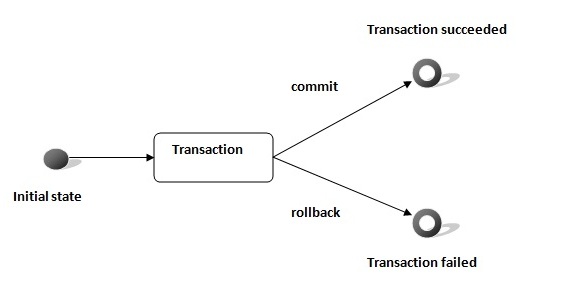 import java.sql.*;  
class FetchRecords
{  
public static void main(String args[])throws Exception
{  
Class.forName("oracle.jdbc.driver.OracleDriver");  
Connection con=DriverManager.getConnection("jdbc:oracle:thin:@localhost:1521:xe","system","oracle");  
con.setAutoCommit(false);  
 Statement stmt=con.createStatement();  
stmt.executeUpdate("insert into user420 values(190,'abhi',40000)");  
stmt.executeUpdate("insert into user420 values(191,'umesh',50000)");  
 con.commit();  
con.close();  
}}
If your JDBC Connection is in auto-commit mode, which it is by default, then every SQL statement is committed to the database upon its completion.
That may be fine for simple applications, but there are three reasons why you may want to turn off the auto-commit and manage your own transactions −
To increase performance.
To maintain the integrity of business processes.
To use distributed transactions.
Commit & Rollback
Once you are done with your changes and you want to commit the changes then call commit() method on connection object as follows −
conn.commit( );
Otherwise, to roll back updates to the database made using the Connection named conn, use the following code −
conn.rollback( );
Using Savepoints
The new JDBC 3.0 Savepoint interface gives you the additional transactional control. Most modern DBMS, support savepoints within their environments such as Oracle's PL/SQL.
When you set a savepoint you define a logical rollback point within a transaction. If an error occurs past a savepoint, you can use the rollback method to undo either all the changes or only the changes made after the savepoint.
The Connection object has two new methods that help you manage savepoints −
setSavepoint(String savepointName): Defines a new savepoint. It also returns a Savepoint object.
releaseSavepoint(Savepoint savepointName):Deletes a savepoint.
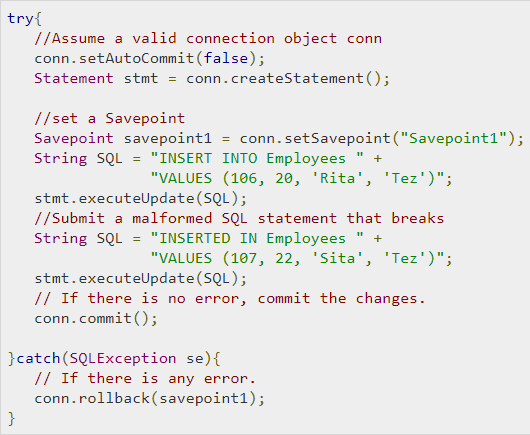